Генетика тваринта чистопородне розведення
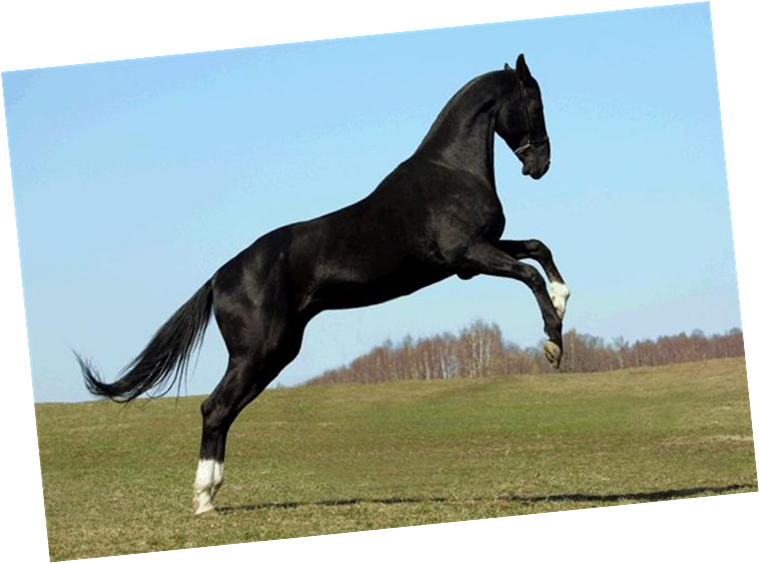 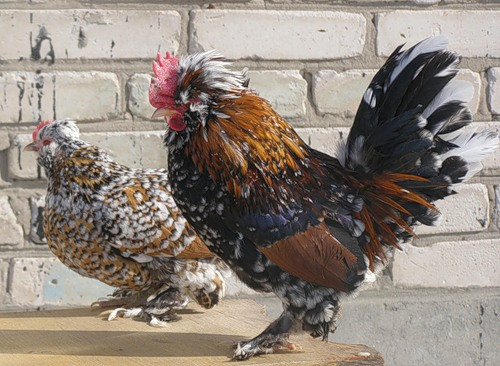 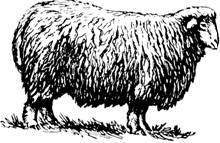 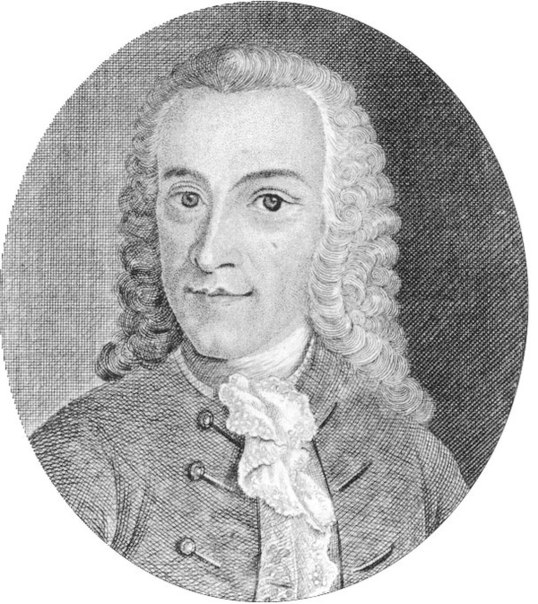 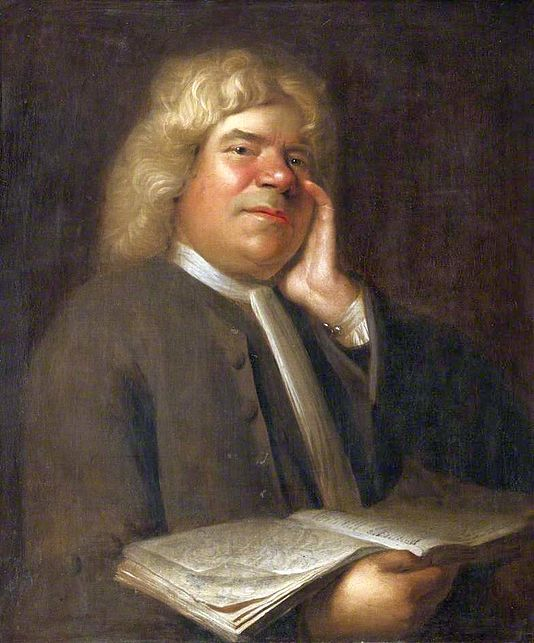 Р. Камерариус
Томас Фэйрчайлд
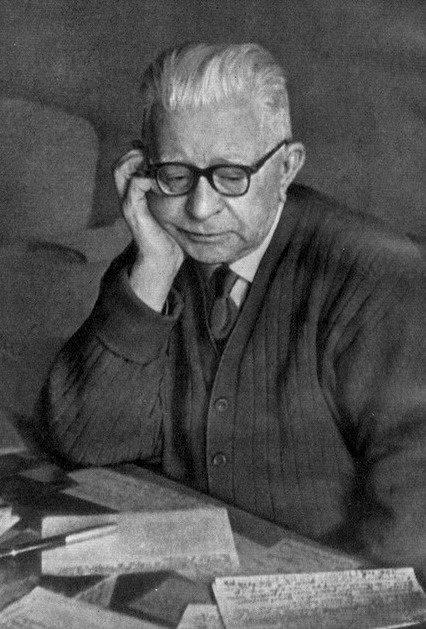 И. В. Мичурин
В. Е. Писарев
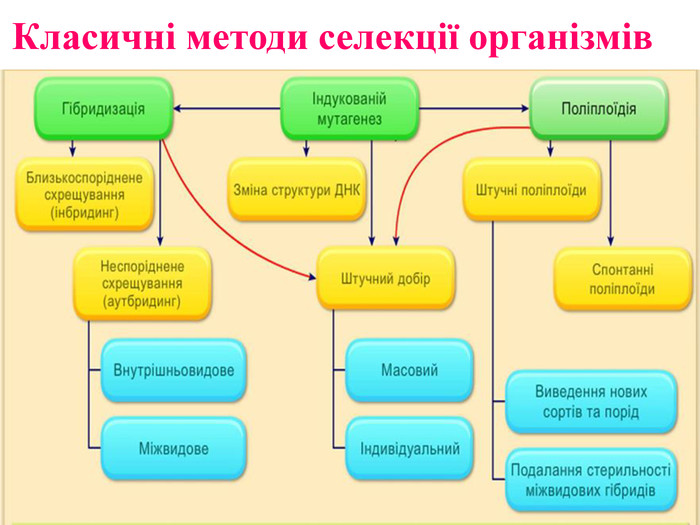 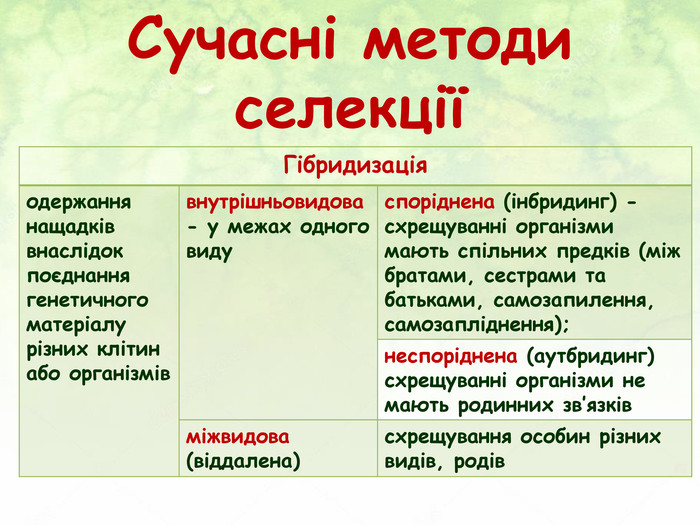 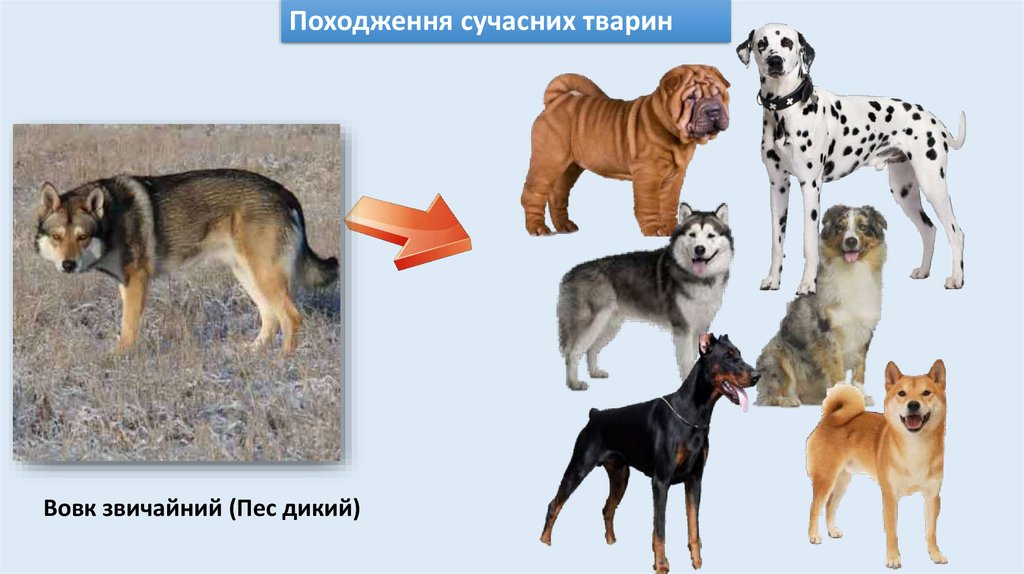 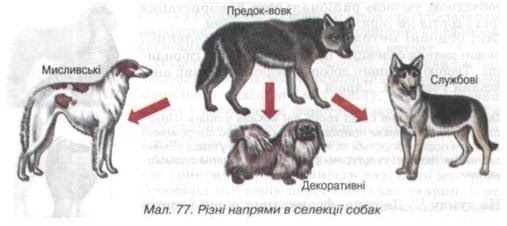 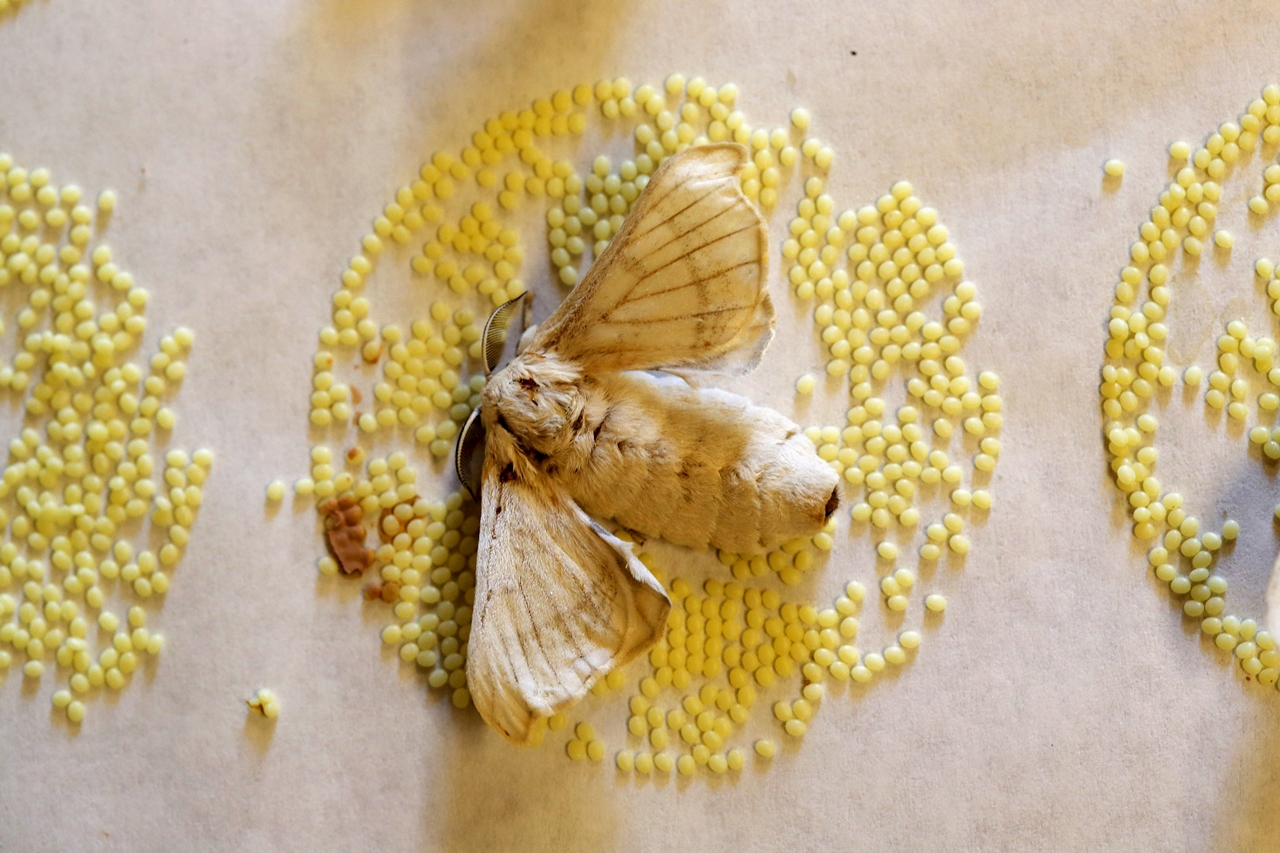 Лялечка у коконі
Яйця зібрані у грени
Міжвидова гібридизація тварин
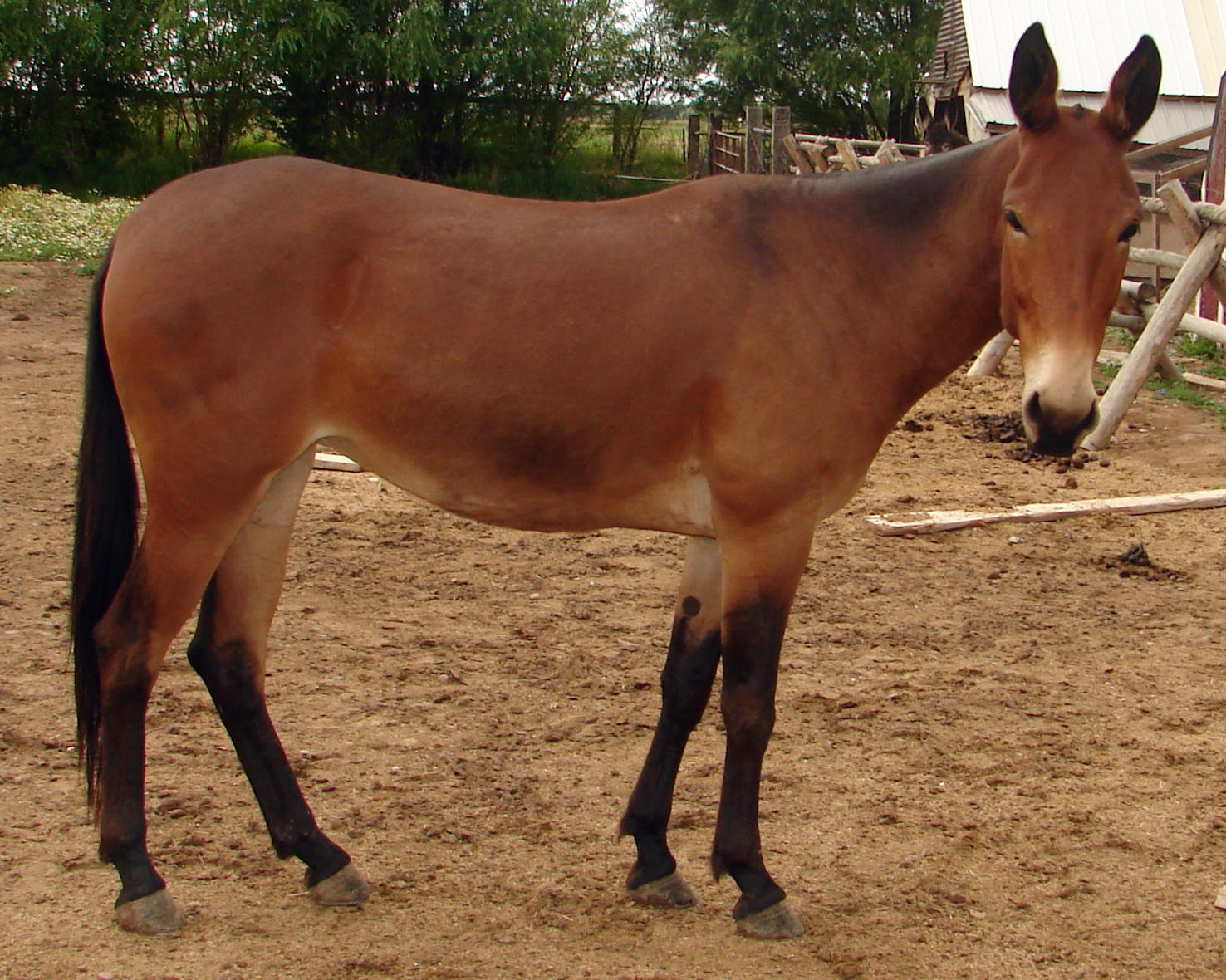 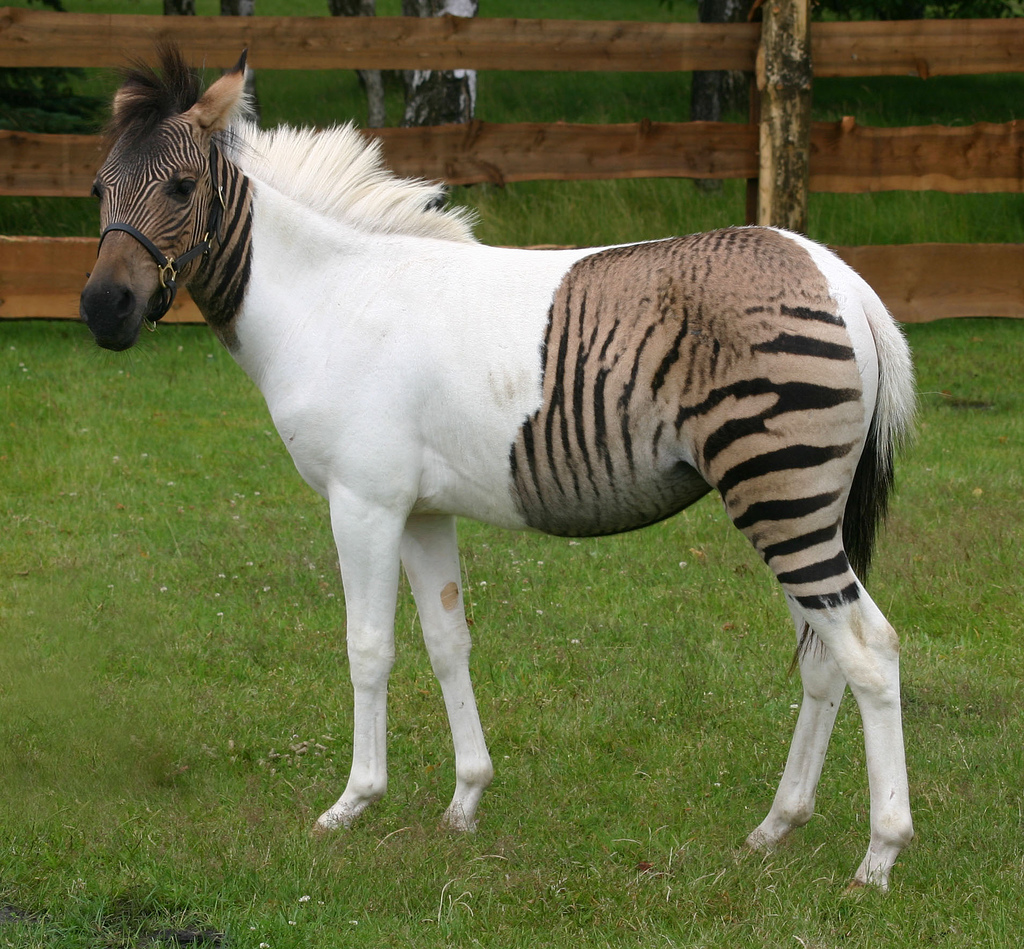 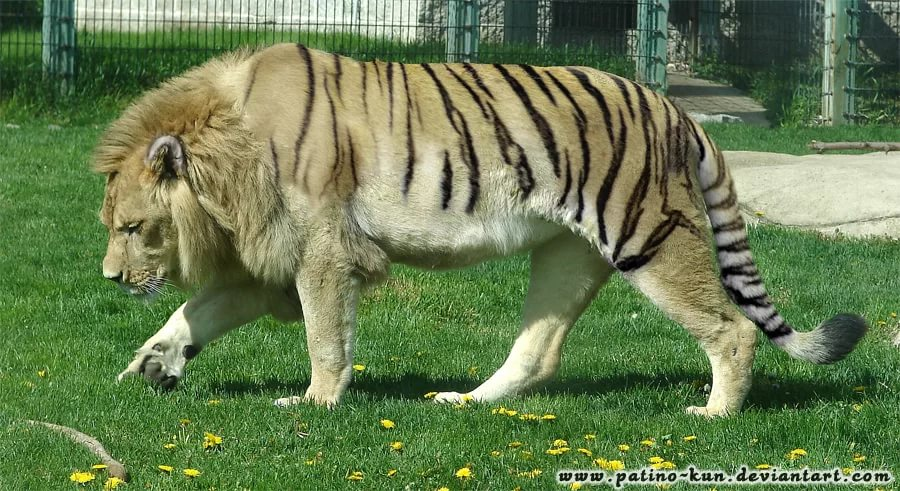 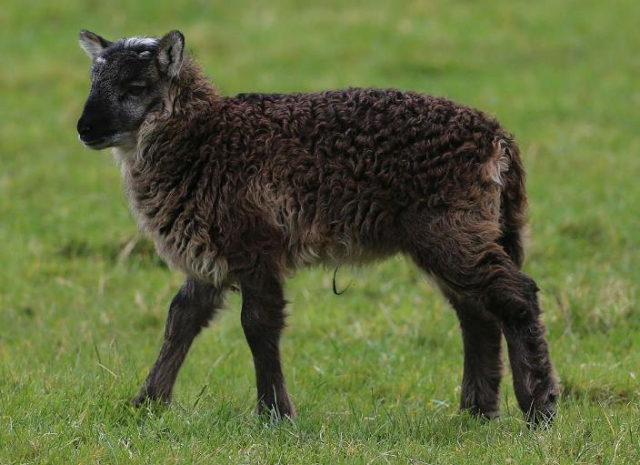 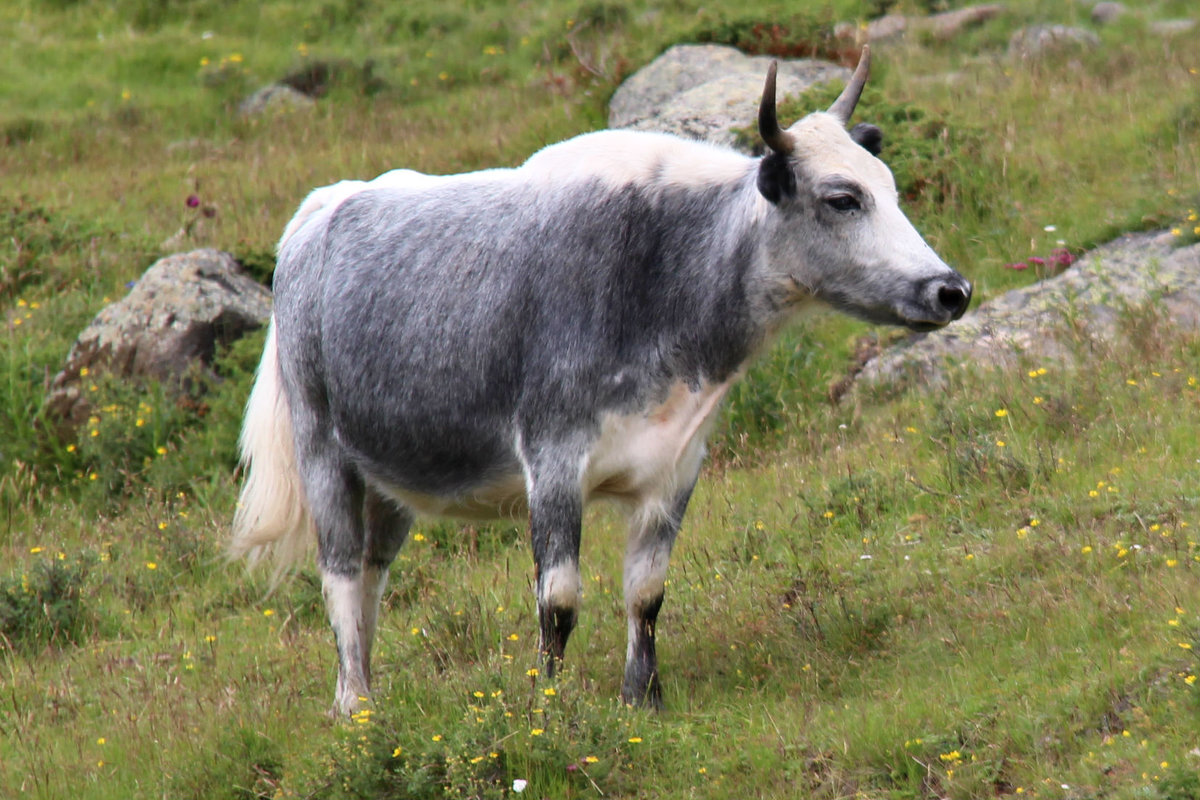 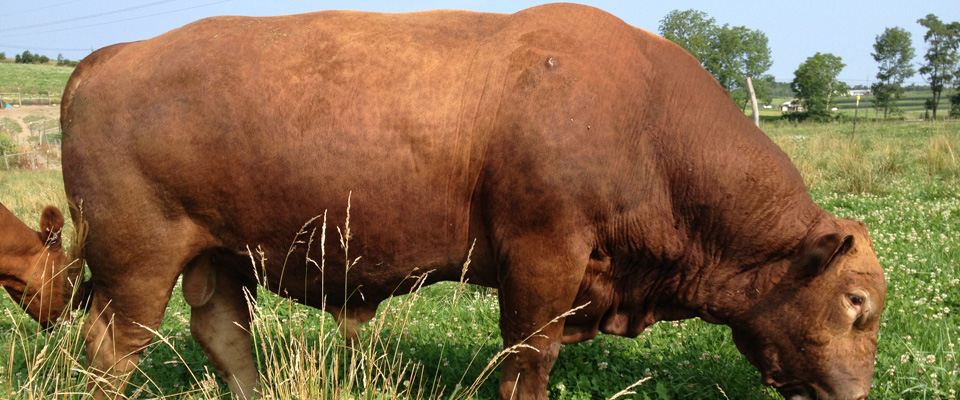 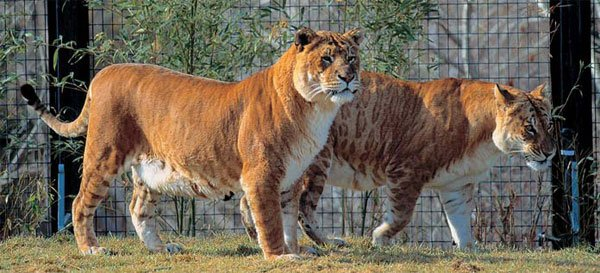 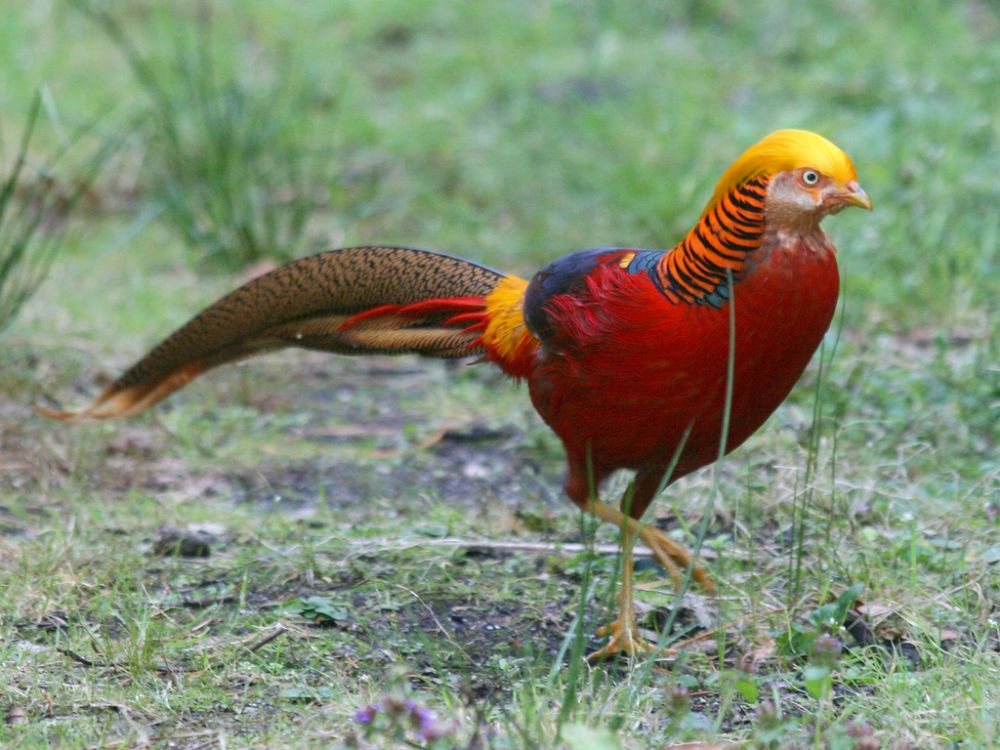 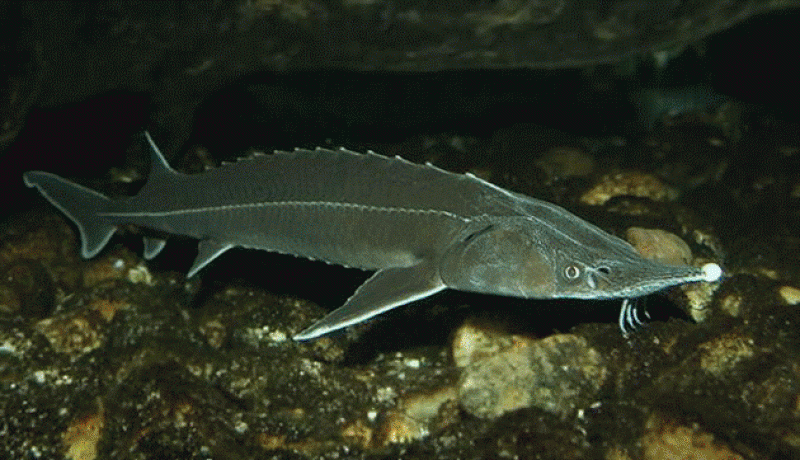 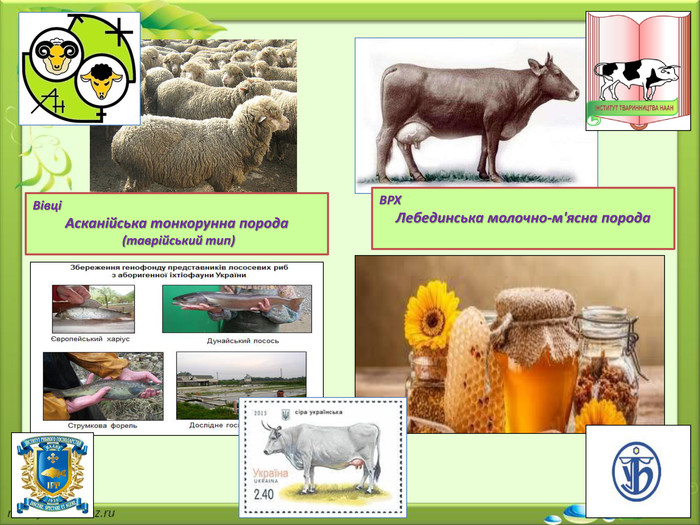